Parallelizing Live Migration of Virtual Machines
Xiang Song 
Jicheng Shi, Ran Liu, Jian Yang, Haibo Chen
IPADS of Shanghai Jiao Tong University
Fudan University
[Speaker Notes: Hi, everyone. 
My name is xiang song from  IPADS group of shanghai jiao tong university and fudan university.
Today, I want to introduce our work on Parallelizing Live Migration of Virtual Machines
This work is done with jicheng Ran Liu, Jian Yang and my advisor haibo.]
Virtual Clouds
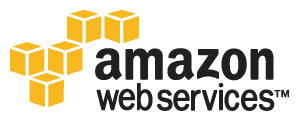 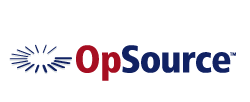 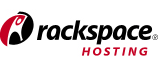 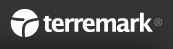 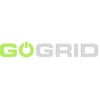 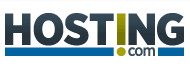 [Speaker Notes: Nowadays, Virtual Clouds are extremely popular, which provides isolated computing resources as well as abundant VM management operations such as VM migration, checkpoint and so on.]
Live VM Migration
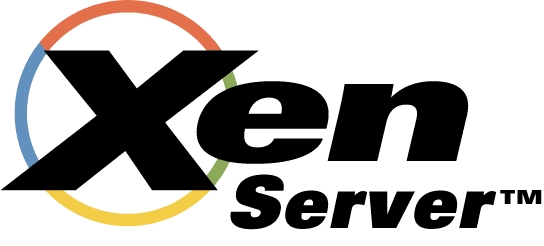 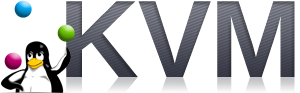 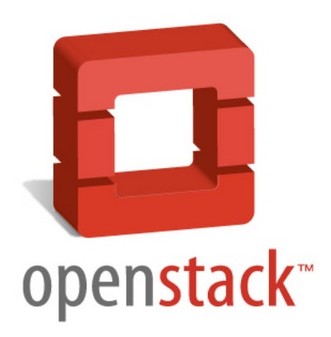 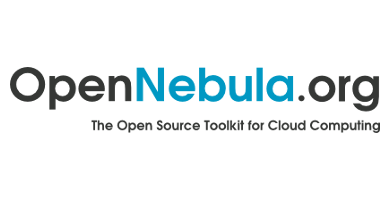 [Speaker Notes: Live VM migration is one of the major primitive operations to manage virtualized cloud platforms.
Such operation is usually mission critical and disruptive to the running services]
VM Migration is Time-consuming
Live VM migration becomes time-consuming
Increasing resources of a VM
Limited resources of migration tools
Migrating a memcached server VM on Xen   4Gbyte vs. 16 Gbyte
1592s
257s
400s
80s
Downtime Time
Migration Time
[Speaker Notes: Unfortunately, with the increasing amount of resources configured to a VM, such operations are becoming increasingly time-consuming.
For example, when migrating a memcached VM with 4 Gbyte memory and 16 Gbyte memory, the migration time increased by about 4 times and the downtime is increased by about 3 times.]
VM Migration Insight
Example: Migrating a memcached VM with 16 Gbyte memory on Xen
Migration Time
16.0Gbyte
1592s
95.4%
49.3Gbyte
9.3Gbyte
381s
1200s
Data transfer
Map guest mem
Others
VM Memory Size
Data Transfer
Downtime
Pre-copy
Avg. CPU Usage
[Speaker Notes: We look insight into the basic primitives of live VM migration using a memcached VM with 16 Gbyte memory.
The total migration time is 1592 seconds, which includes 1200 seconds spent on data transfer, 381 seconds on mapping guest memory and, 11 seconds spent on other operations.
When migrating a such VM, about 49.3 Gbytes are pre-copied and 9.3 Gbytes are sent at VM downtime.
The average CPU utilization reaches 95.4%
With a single-thread migration toolkit, it reaches its resource limit to achieve better performance.]
VM Migration Insight
A lot of memory dirtied during pre-copy
Dirty rate
Transfer rate

Improving the transfer rate
CPU preparing rate
Network bandwidth
[Speaker Notes: After analysis, we can see that a lot of memory is dirtied during the pre-copy. How many memory dirtied is decided by the memory dirty rate and the data transfer rate. 
Here, the dirty rate is decided by the application while the transfer rate is decided by the migration process.
The more time it takes to transfer the data, the more memory will be dirtied.
So, we need to improving the transfer rate, which is further decided by the CPU preparing rate and the network bandwidth. As we can see, the single thread migration process has reached its maximum performance in the above case.]
Parallelizing Live VM Migration
With increasing amount of resources 
Opportunities to leverage resources for parallelizing live VM migration

We design and implement PMigrate	
Live Parallel Migration
Parallelize most basic primitives of migration
Data parallelism
Pipeline parallelism
[Speaker Notes: However, with increasing amount of resources, there exists opportunities to leverage resources (such as network and CPU) for parallelizing live VM migration.
Thus, we design and implement Pmigrate – a parallel migration tool kit for live VM migration, which parallelizes most basic primitives of migration.]
Contributions
A case for parallelizing live VM migration

The range lock abstraction to scale address space mutation during migration

The design, implementation and evaluation of PMigrate on Xen and KVM
[Speaker Notes: The contributions of this paper includes a case for parallelizing live VM migration by analyzing the possible parallelism of migration primitives; 
The range lock abstraction to scale address space mutation during migration and The design, implementation and evaluation of PMigrate on Xen and KVM]
Outline
Design of PMigrate
Challenges for PMigrate
Implementation 
Evaluation
[Speaker Notes: Here is the outline of today’s presentation. I will talk about the design of Pmigrate first.]
Analysis of Live VM Migration:Source Node
Enter iteration
Get/Check Dirty Bitmap
Handle Data
Transfer Data
Transfer 
CPU/Device
Map Guest VM Memory
Memory Data
Handle Zero/PT Page
Disk Data
Load Disk Data
[Speaker Notes: Both Xen and KVM use a pre-copy based live VM migration strategy. During the pre-copy iterations, the migration process will first get and check the dirty bitmap of memory and disk image, then handle the data which includes memory data and disk data. 
When handling the memory data, the migration process will map the guest VM memory into its address space and handle the pages one by one. When handling the disk data, it will load the disk data. 
After handling the data, the data are transferred to the destination node. There will be several iterations before the final iteration.
During the final iteration, all the dirty memory and disk data will be transferred as well as the CPU and device data.
The destination node has the similar steps in receiving the migration data.]
Analysis of Parallelism
Data Parallelism
No dependency among different portions of data
E.g., mapping guest VM memory

Pipeline Parallelism
When data parallelism is not appropriate
E.g., check disk/memory dirty bitmap
[Speaker Notes: When designing Pmigrate, we use two kinds of parallelisms. 
First is data parallelism. This is applied to migration primitives which has no dependency among different portions of data.
The second is pipeline parallelism, which is applied to migration primitives which can not be data parallelized.]
Analysis of Parallelism
[Speaker Notes: This table shows which kind of parallelism is chosen for major primitives in VM migration.
As show in the table, most operations can be data parallelized.]
PMigration: Source Node
Memory Data
Producer
Task Pool
Data parallelism
Pipeline Parallelism
Disk Data
Producer
Send 
consumer
Send 
consumer
Send 
consumer
[Speaker Notes: Here is an example on how data parallelism and pipeline parallelism are applied on the source node.
The memory data producer and disk data producer will push data tasks into a task pool.
Meanwhile, send_consumer threads will pull the tasks from the pool and handle the task in parallel.
Here, the data producers and the send consumers are pipeline parallelized, while the send consumers are data parallelized.]
PMigration: Destination Node
Send 
consumer
Receive 
consumer
Pipeline parallelism
Data Parallelism
Disk
Writer
Send 
consumer
Receive 
consumer
Send 
consumer
Receive 
consumer
[Speaker Notes: On the destination node, the receive consumers can receive and handle data transferred from the source node in data parallel. 
While the disk data is handled by the receive consumers and a disk writer in pipeline.]
Outline
Design of PMigrate
Challenges for PMigrate
Implementation 
Evaluation
[Speaker Notes: After leveraging data parallelism and pipeline parallelism to parallelize the migration
There comes several challenges.]
Challenge: Controlling Resource Usage
Parallel VM Migration operations
Consume more CPU/Network resources

Problem: Lower the side-effect

Solution: Resource usage control
[Speaker Notes: The first challenge is how to control the migration resource usage.
The Parallel VM Migration operations consumes more CPU and Network resources
Thus, we need to lower the side-effect of migration.
Here, we use resource usage control to limit the side-effect of VM migration.]
Resource Usage Control:Network
Daemon thread 
	Monitor network usage of each NIC

Migration process
	Adjust network usage of each NIC
	Reserve some bandwidth for migration
[Speaker Notes: For network resource, we use a daemon thread to monitor the network usage of each NIC.
And ask the migration process to adjust the network usage of each NIC according to the monitoring result.]
Resource Usage Control:CPU & Memory
CPU Rate Control
Depend on VMM scheduling
	[L. Cherkasova et.al. PER 07]
Control the priority of the migration process

Memory rate control
	Maintain a memory pool for pipeline stages
[Speaker Notes: For CPU resource, we depend on the VMM scheduling mechanism as well as control the priority of the migration process.
For memory rate control, we maintain a memory pool to hold intermediate data between pipeline stages and limit the total amout of memory each stage consumes.]
Challenge: Scaling Address Space Mutation
How a memory task is handled?
Map a range of address space
Map target guest VM memory
Process memory
Unmap the 
address space
privcmd_ioctl_mmap_batch(...)
    ...
    down_write(mmap_sem);
    vma = find_vma(mm, m.addr);
    ...
    ret = traverse_pages(...);
    up_write(mmap_sem);
sys_munmap (...) 
     down_write(mmap_sem);
     unmap_address_space()
     up_write(mmap_sem);
sys_mmap (...) 
    down_write(mmap_sem);
    map_address_space()
    up_write(mmap_sem);
47.94% of time in migrating 16 GByte memory VM with 8 consumer threads
[Speaker Notes: The second challenge is how to scale the address space mutation.
When handling memory data task, the consumer thread need to first allocate a free range of address space through mmap, 
and then map the target memory from the target guest VM through an ioctl call. After finish memory processing, the 
Mmapped address space is unmapped through munmap.

We look deep inside into each step.
Three steps have contentions on memory management samephone.
An evaluation of migrating a 16 Gbyte memory VM with 8 consumer threads shows that about 47.94% of time is spent on it.]
First Solution:Read Protecting Guest VM Map
When map target guest memory
Holding mmap_sem in write mode is too costly
It is not necessary

The mmap_sem can be hold in read mode
privcmd_ioctl_mmap_batch can be done in parallel
[Speaker Notes: After analyzing the operation on mapping target guest memory, we found that holding the memmap_sem in write mode is too costly and it is not necessary in such operation.
Thus, we hold the mmap_sem in read mode when mapping target guest memory. The guest memory map fuction can be done in parallel.]
Range Lock
There are still serious contentions
Mutation to an address space is serialized
Guest VM memory map contents with mutations

Range lock
A dynamic lock-service to the address space
[Speaker Notes: After Read Protecting Guest VM Map, there still exists some contentions.
The address space mutation operations (map/unmap) are still serialized
The guest VM memory map operation still contents with address space mutation.

Thus, we proposed range lock, a dynamic lock-service to the address space]
Range Lock Mechanism
Skip list based lock service
Lock an address range ([start, start + length])

Accesses to different portions of the address space can be parallelized
[Speaker Notes: In range lock, we use a skip list to maintain the status of address ranges.
Thus, we can lock a specific range of address spaces. Accesses to different portions of the address space can be parallelized.]
Range Lock
sys_mmap(): 
    Down_write(mmap_sem)
        Obtain the address to map
    Lock_range(addr, len)
        Update /add VMAs
    Unlock_range(addr, len)
    Up_write(mmap_sem)
sys_mremap(): 
    Down_write(mmap_sem) 
    Lock_range(addr, len)
        Do remap
    Unlock_range(addr, len) 
    Up_write(mmap_sem)
munmap(): 
    Down_write(mmap_sem)
        Adjust first and last VMA
    Lock_range(addr, len)
        Detach VMAs
    Up_write(mmap_sem)
        Cleanup page table
	Free pages
    Unlock_range(addr, len)
guest_map: 
    Down_read(mmap_sem)
        Find VMA
    Lock_range(addr, len)
 
    Up_read(mmap_sem)
        Map guest page through 
        hypercalls
    Unlock_range(addr, len)
[Speaker Notes: Here shows how range lock are applied into address space mutation operations.
In practice, it parallelizes the most time-consuming parts as1) Mapping target guest VM memory and 2) Unmapping the address space which is highlighted in the graph.]
Outline
Design of PMigrate
Challenges for PMigrate
Implementation 
Evaluation
[Speaker Notes: Here we talk about the implementation efforts on realizing PMigrate]
Implementing PMigrate
Implementation on Xen
Based on Xen tools of Xen 4.1.2 & Linux 3.2.6
Range lock: 230 SLOCs
PMigrate: 1860 SLOCs

Implementation on KVM
Based on qemu-kvm 0.14.0
KVM migration: 2270 SLOCs
[Speaker Notes: We have implement Pmigrate on both Xen and KVM. It adds/changes 1,860 lines of code to Xen tools to implement Pmigrate and takes 230 lines of code to Linux Kernel to realize range lock.
It takes 2270 lines of codes to KVM to implement Pmigration, which includes 830 SLOCs to change its iteration strategy into imageoriented.]
Implementing KVM
Vanilla KVM takes iteration-oriented pre-copy
Handle 2 MByte data per iteration
The qemu daemon shared by guest VM and migration process

PMigrate-KVM takes image-oriented pre-copy
Handle whole memory/disk image per iteration
Separate migration process from qemu daemon
[Speaker Notes: The vanilla KVM takes a iteration-oriented pre-copy strategy, which handles 2 Mbyte data per iteration. Further, the qemu daemon is shared by the guest VM and the migration process together. Thus, during migration, when the qemu daemon is servicing migration process, the I/O operations of guest VM will be blocked.
Thus, in Pmigrate_KVM, we change the iteration strategy into image-oriented, which will handle the whole memory/disk image each iteration. We also separate the migration process from the qemu daemon.]
Outline
Design of PMigrate
Challenges for PMigrate
Implementation 
Evaluation
[Speaker Notes: Here comes to the evaluation.]
Evaluation Setup
Conducted on two Intel machine
Two 1.87 Ghz Six-Core Intel Xeon E7 chips
32 GByte memory
One quad-port Intel 82576 Gigabit NIC
One quad-port Broadcom Gigabit NIC
[Speaker Notes: We conducted the evaluation on two Intel machine. Each has two six core Intel E7 chips, 32 Gbyte memory and two quad-port Gigabit NIC.
Another Intel machine is used as the NFS server]
Workload
Idle VM
Memcached
One gigabit network connection
Throughput: 
Xen 27.7 MByte/s 
KVM 20.1 MByte/s
In paper
PostgreSQL
Dbench
[Speaker Notes: We evaluate Pmigrate-Xen and Pmigrate-KVM using four kinds of workloads: idle VM, memcached, postgreSQL and Dbench. Due to time limitation, we only talk about idle VM and memcached in this presentation, you can refer to the paper for the other workloads.
Each memcached server has one Gigabit network connection]
Idle VM Migration - Xen
Vanilla
PMigrate
Total Memory Send (Gbyte)
422.8
112.4
39.3
148.0
16.2
16.2
Network Usage
(Mbyte/s)
Migration Time (s)
[Speaker Notes: Here is the performance of Pmigrate-Xen migrating an idle VM.
Through the number of data transferred during migration is almost same for vanilla Xen and Pmigrate Xen, 
As PMigrate leverage more CPU and network resources for migration.
the total migration time is greatly reduced by Parallel migration for KVM]
Idle VM Migration - KVM
Vanilla
PMigrate
Total Data Send (Gbyte)
203.9
57.4
84.2
294.7
16.4
16.4
Network Usage
(Mbyte/s)
Migration Time (s)
[Speaker Notes: Here is the performance of Pmigrate-KVM migrating an idle VM.
Through the number of data transferred during migration is almost same for vanilla KVM and Pmigrate KVM, 
As PMigrate leverage more CPU and network resources for migration.
the total migration time is greatly reduced by Parallel migration for KVM]
Memcached VM Migration - Xen
Vanilla
PMigrate
Migration Time (s)
Non-response Time (s)
1586.1
251.9
< 1
160.5
38.0
145.0
0.04
58.6
22.7
65.4%
74.5%
9.2
Network Usage
(Mbyte/s)
Total Memory Send (Gbyte)
Memory Send Last iter (Gbyte)
Server Thr.
[Speaker Notes: Here is the performance of Pmigrate-Xen migrating an VM running memcached VM.
It can be seen that the total migration time and the non-response time of the server during migration is greatly reduced by Parallel migration. 
As the avg. network throughput increases, the total memory dirtied during migration is greatly reduced, 
thus, the memory sent during migration and the last iteration are greatly reduced.
While, the performance degradation of the memcached server on Pmigrate-Xen is only 9% larger than that on vanilla Xen]
Memcached VM Migration - Xen
Vanilla
PMigrate
Migration Time (s)
Non-response Time (s)
348.7
163
< 1
140.2
289.1
90.7
35.3
91.6%
39.5
13.2%
Network Usage
(Mbyte/s)
Total Data Send (Gbyte)
Server Thr.
[Speaker Notes: Here is the performance of Pmigrate-Xen migrating an VM running memcached VM.
It can be seen that the total migration time and the non-response time of the server during migration is greatly reduced by Parallel migration. 
The Memcached server on KVM drops to only 0.22 MByte/s after the migration has been started for 180s and it lasts about 163.0s, which means
that the server has nearly no response to the clients for a long period. However, memcached server on Pmigrate-KVM does not have such problem, as we changed the pre-copy strategy of KVM.
As the avg. network throughput increases, even Pmigrate transfers more data, it is still faster than the vanilla. 
The reason Pmigrate transfer more data than vanilla is that the server throughput on Pmigrate is much more higher than that on vanilla as Pmigrate separate migration process from qemu daemon.]
Scalability of PMigrate-Xen
Migrating Idle VM
197.4
122.92
149.3
112.4
[Speaker Notes: This table shows the scalability of Pmigrate-Xen with and without optimization.
The x-axis shows the number of threads used in the evaluation and the y-axis shows the total migration time.
The blue bar shows the scalability of Pmigrate-Xen without any optimization. It scales worse when the number of threads increases to 2 threads.
After applying the read lock optimization (shown as the red bar), the Performance of Pmigrate-Xen increases.
After using the range lock optimization (shown as the green bar), the performance of Pmigrate-Xen is improved further.]
Conclusion
A general design of PMigrate by leveraging data/pipeline parallelism
Range lock to scale address space mutation
Implemention for both Xen and KVM
Evaluation Results 
Improve VM migration performance
Reduce overall resource consuming in many cases
[Speaker Notes: Here comes to our conclusion.In this presentation, we provide a general design of Pmigrate by leveraging data parallelism and pipeline parallelism
We use range lock to scale address space mutation in Pmigration.
We have implemented Pmigrate for both Xen and KVM
The evaluation results shows that Pmigrate can improve live VM migration performance and reduce overall resource consuming in many cases.]
Thanks
Questions?
PMigrate
Parallel Live VM Migration
?
Institute of Parallel and Distributed Systems
http://ipads.se.sjtu.edu.cn/
http://ipads.se.sjtu.edu.cn/pmigrate
36
[Speaker Notes: Thank you for your listening.
Our source code is available in our project web site.
I am glad to answer any questions.]
Backups
Load Balance – Network
Experimental setup
Co-locate a Apache VM – thr. 101.7 MByte/s
Migrate a idle VM with 4 Gbyte memory
Migration process use two NICs (share one NIC with Apache VM)
Result
Thr. during migration 91.1 MByte/s
Migration speed 17.6 MByte/s + 57.2 MByte/s
Load Balance – CPU
Experimental setup (Xen)
1 memcached server and 1 idle server
4 GByte  memory
4 VCPU scheduled on 4 physical CPU
Migrating the idle server
PMigrate-Xen spawns 4 consumer threads
PMigrate-Xen only share spare physical CPU
Force PMigrate-Xen share all physical CPU
Load Balance – CPU
Memcached Server workload
One Gigabit Network connection
Throughput: 48.4 MByte/s
CPU consumption: about 100%
Load Balance – CPU
Results
PMigrate-Xen perfer spare cpu
Related work